Step26
Презентация подготовлена учителем МБОУ СОШ п. Солидарность Елецкого района Липецкой области 
Зуботаревой Еленой Николаевной  
2014г.
Good morning, good morning,good morning to you good morning, good morning,I am glad to see you.
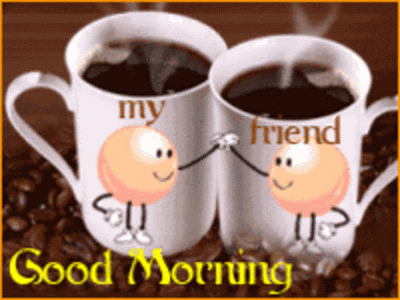 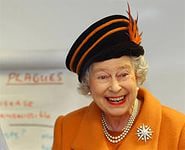 Queen Liz is not sad, Queen Liz is…





It is not a bad car, it is a…
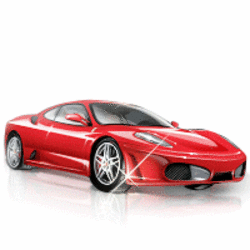 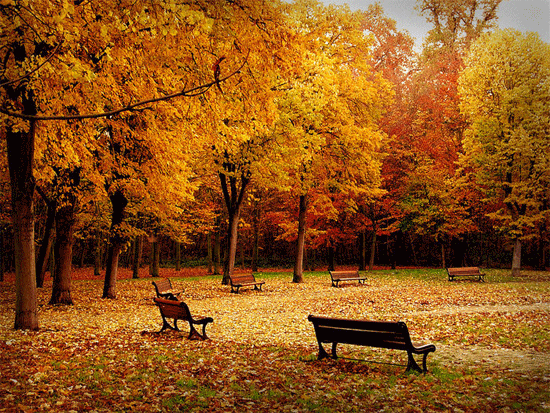 It is not a wood, it is a….


It is not a cock, it is a……
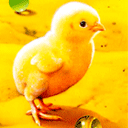 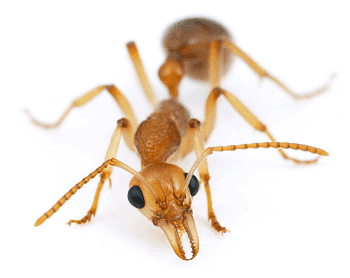 It is not a bee, it is an….






It is not a green sock, it is a……..
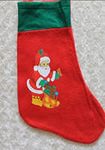 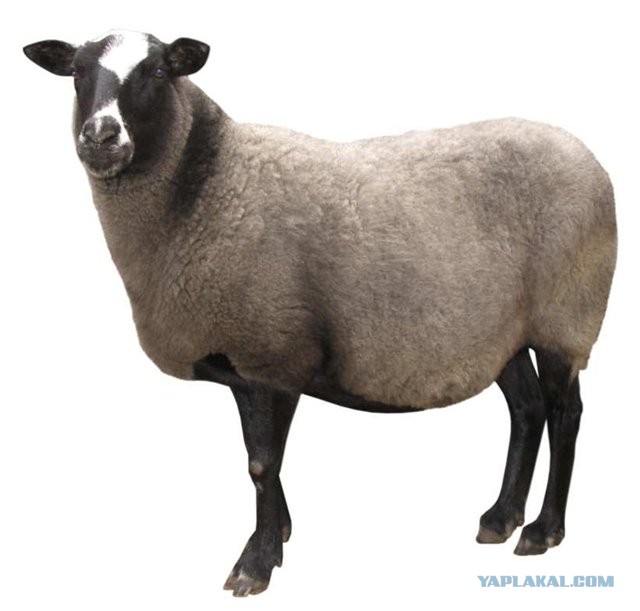 It  is not sheep Polly, it is sheep ….





It is not a little tree, it is a…..
Dolly
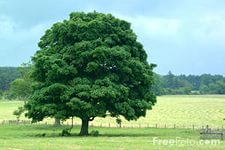 Найди в каждой строчке лишнее слово
1)good, happy, lorry, funny
2)horse, sheep, bee, bench
3)hill, wood, book, park
4)green, sad, red, black
5)street, car, van, lorry
6)box, book, black, dog
Прочитай слова
[ kw ] queen, quilt
[ a:] star, park, car, farm
[ ɔ:]  port, horse, floor, door
[ tʃ ] cherry, chick, chimp, match
[ k ] clock, duck, sock, cock
[∫ ] shop, fish, dish, shelf
[ᴜ ] good, wood, cook, book
[i: ] green, see, bee, sheep
Прочитай текст. Послушай, что говорит о ферме господин Кларк. О чем он забыл сказать?
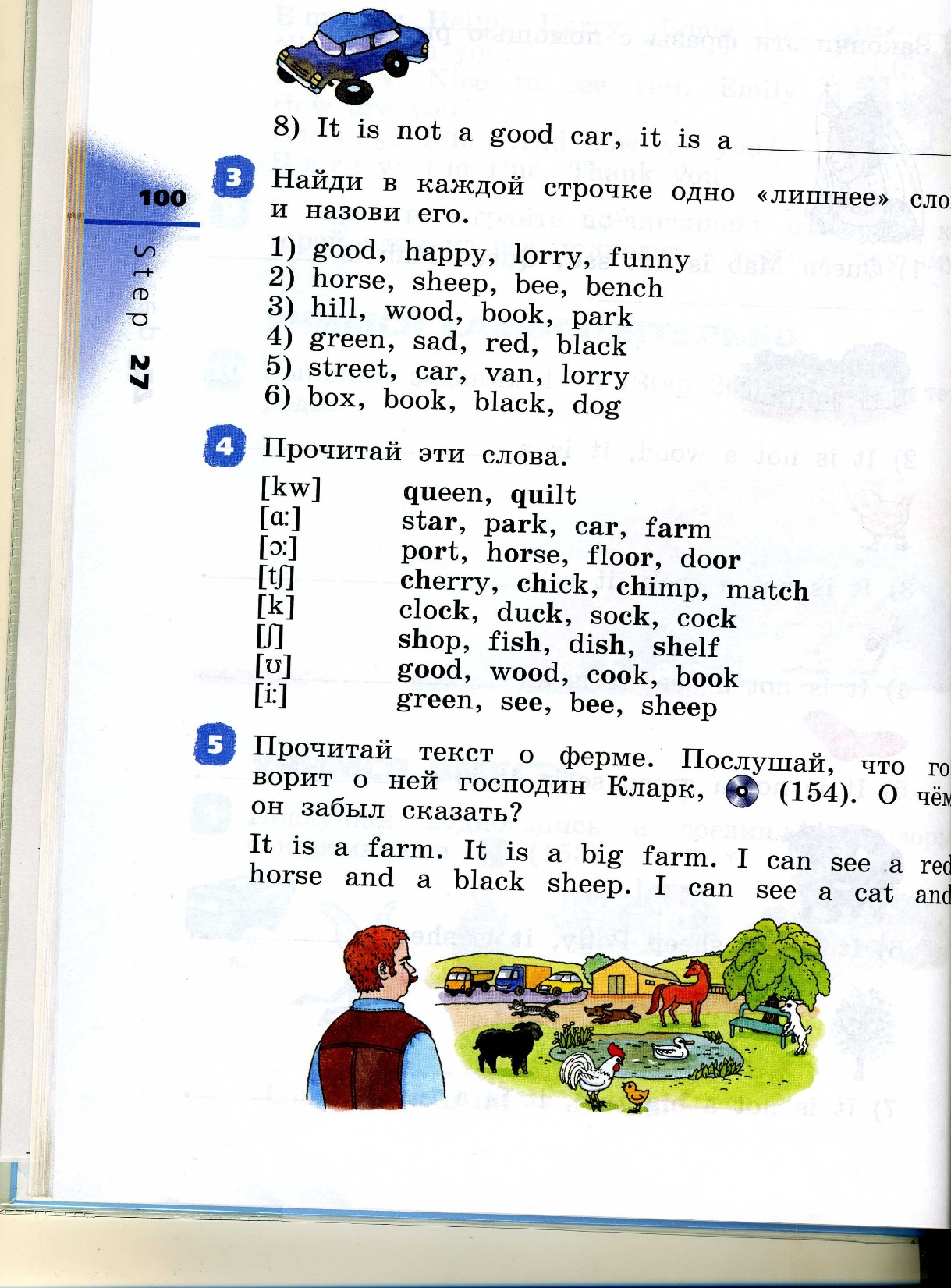 It is a farm. It is a big farm. I can see a red horse and a black sheep. I can see a cat and a dog. I can see a cock and a chick. I can see a green tree and a bench. I can see a car and a van.
Составь рифмовку, используя слова в рамке
What is it?        It’s a big book.
What is it?        It’s a little…….
What is it?        It’s a red star.
What is it?        It’s a good…..
What is it?        It’s a green…..
What is it?        It’s a black floor.
car, door, hook
Выбери What или Who и закончи вопрoсы
1)_______is it? – It is a horse.
1)_______is it? – It is a door.
1)_______is it? – It is Barney Scott.
1)_______is it? – It is Queen Anne.
1)_______is it? – It is a little funny chimp.
1)_______is it? – It is a street.
1)_______is it? – It is Sally Clark.
1)_______is it? – It is Charley Sheen.
Скажи, где тролль ошибся, отвечая на вопросы эльфа. Исправь его.
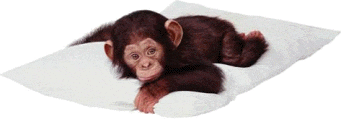 Образец: Is it a bench?-Yes, it is. 
                              No, it isn’t . It is a shelf.
1)Is it a chimp? –No, it isn’t.

2) Is it a queen? - Yes, it is.


3) Is it a quilt? – No, it isn’t.
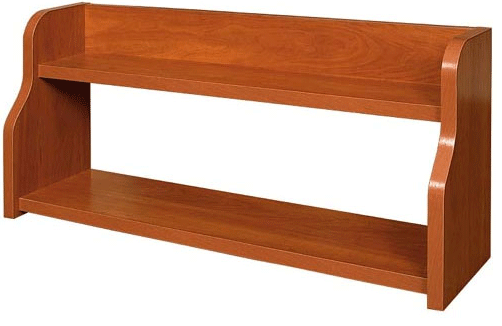 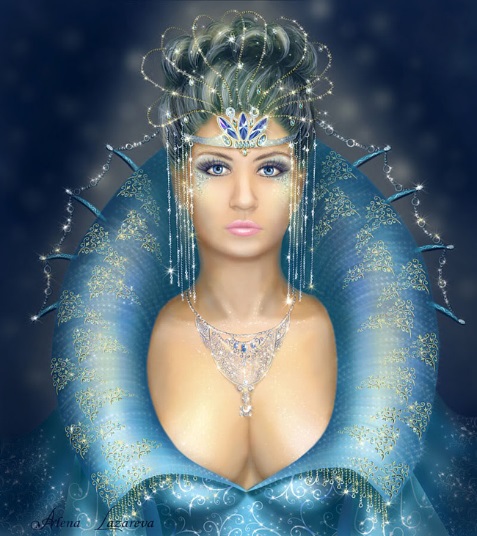 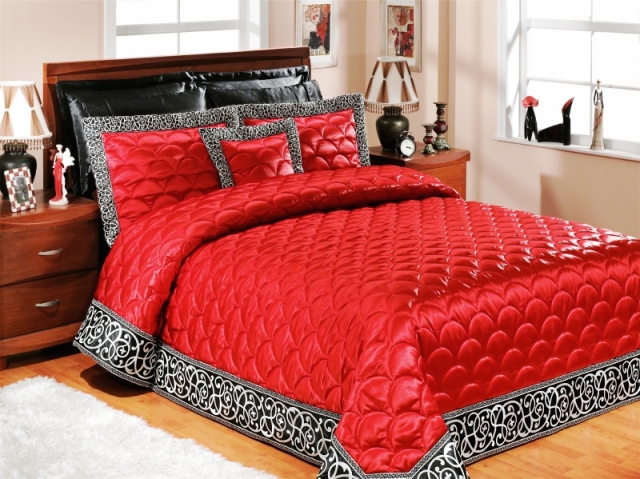 1)Is it a star? - Yes, it is.


2)Is it a car? - Yes, it is.


3)Is it a horse? –Yes, it is.
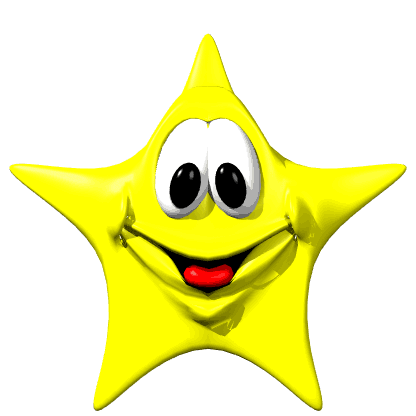 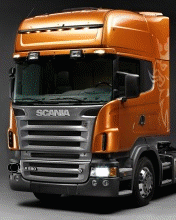 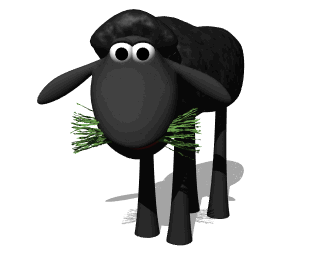 Домашнее задание:Step 27, подготовка к контр. раб.
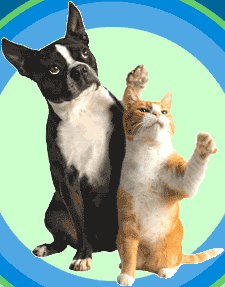 Good bye! See you!